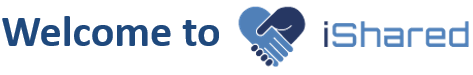 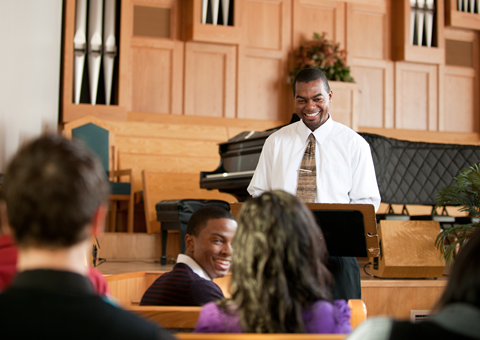 [Speaker Notes: Home page 1]
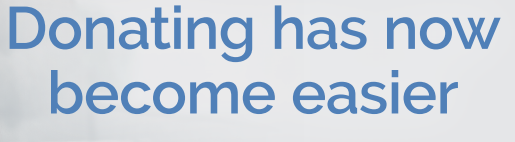 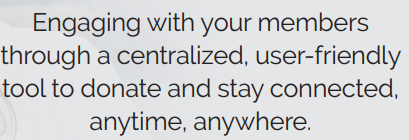 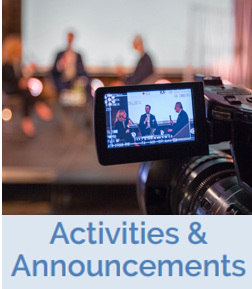 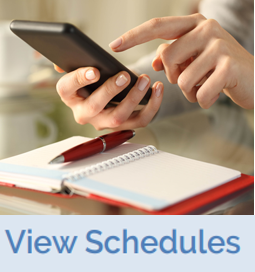 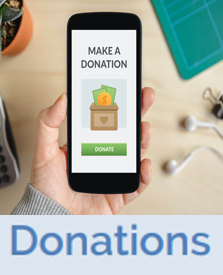 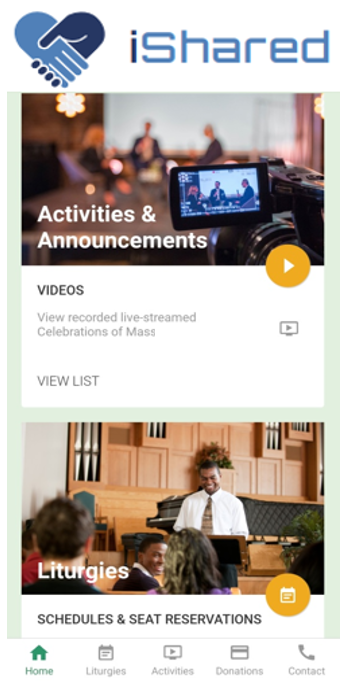 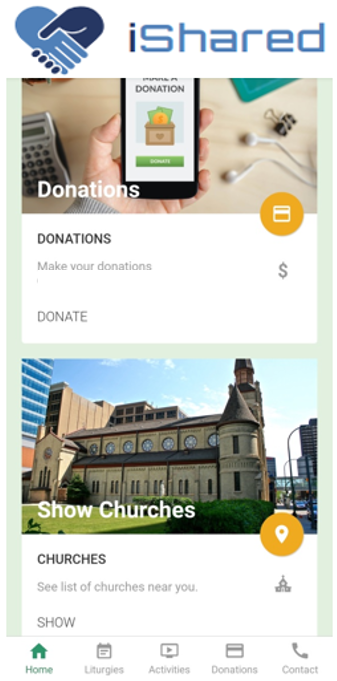 [Speaker Notes: Home page 1]
View Live-streamed gatherings and messages
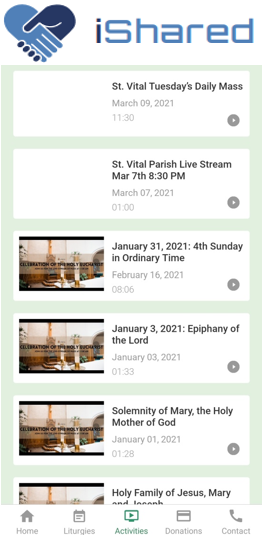 [Speaker Notes: Activities page]
Book and make automated seat reservations
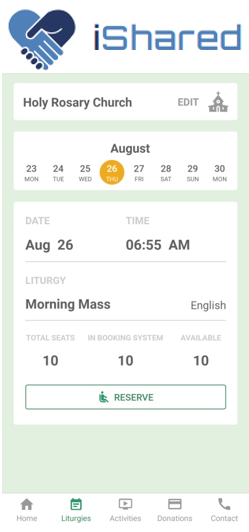 [Speaker Notes: Mass Reservation]
Recurring donations with instant tax receipts
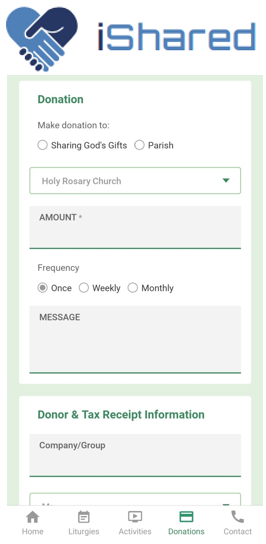 [Speaker Notes: Donation page 1]